JOSIAHTHE BOY KING
2 CHRONICLES 34-35
6 Revivals of the Kings of Judah
1.  King Asa
2.  King Jehoshaphat
3.  King Joash & Jehoiada the priest
4.  King Uzziah
5.  King Hezekiah
6.  King Josiah
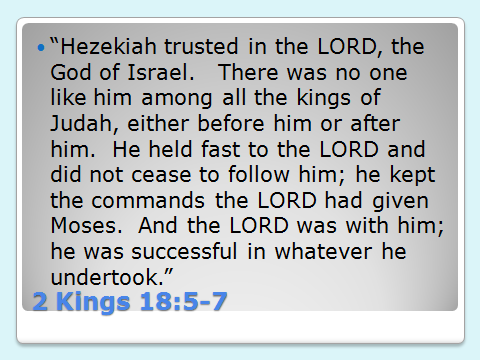 Josiah---2 Kings 23:25
“Neither before nor after Josiah was there a king like him who turned to the LORD as he did—with all his heart and with all his soul and with all his strength, in accordance with all the Law of Moses.”
HEZEKIAH & JOSIAH
Both kings are praised…
Hezekiah was greatest in trusting God---faith.
Josiah was the greatest in following the law of God---obedience.
2 Chron. 34:1-33
“Josiah was 8 years old when he became king, and he reigned in Jerusalem 31 years.  He did what was right in the eyes of the LORD and walked in the ways of his father David, not turning aside to the right or to the left.”
2 Chron. 34:3
“In the 8th year of his reign, while he was still young (16 yrs. old), he began to seek the God of his father David.”
2 Chron. 34:3b
“In his 12th year (20 yrs. old) he began to purge Judah and Jerusalem of high places, Asherah poles, carved idols and cast images.”
1 John 5:21 (NLT)
“Dear children, keep away from anything that might take God's place in your hearts (idols—KJV).”
2 Chron. 34:8
“In the 18th year of Josiah’s reign (26 yrs. old), to purify the land and the temple, he sent Shaphan … to repair the temple of the LORD his God.”
2 Chron. 34:14
“While they were bringing out the money that had been taken into the temple of the LORD , Hilkiah the priest found the Book of the Law of the LORD that had been given through Moses.”
An unread Bible is as useless as a lost one.
Reading God’s Word is not enough.
We must be willing to repent and do what He says.
2 Cor. 7:10
“Godly sorrow brings repentance that leads to salvation and leaves no regret, but worldly sorrow brings death.”
Hebrews 4:12
“For the word of God is living and active.  Sharper than any double-edged sword, it penetrates even to dividing soul and spirit, joints and marrow; it judges the thoughts and attitudes of the heart.”
2 Chron. 34: 19
“When the king heard the words of the Law, he tore his robes.”
2 Chron. 34:27
“Because your heart was responsive and you humbled yourself before God when you heard what he spoke against this place and its people, and because you humbled yourself before me and tore your robes and wept in my presence, I have heard you, declares the LORD.”
2 Chron. 34: 31
“The king stood by his pillar and renewed the covenant in the presence of the LORD—to follow the LORD and keep his commands, regulations and decrees with all his heart and all his soul, and to obey the words of the covenant  written in this book.”
The 6th Revival under Josiah
“Josiah celebrated the Passover to the LORD…”   (35:1)
“The Passover had not been observed like this in Israel since the days of the prophet Samuel…”   (35:18)
2 Chron. 34:33
“As long as he lived, they did not fail to follow the LORD, the God of their fathers.”
The 6th Revival under Josiah
“He reigned in Jerusalem 31 years.”  (34:1)
6 Revivals of the Kings of Judah
1.  King Asa
2.  King Jehoshaphat
3.  King Joash & Jehoiada the priest
4.  King Uzziah
5.  King Hezekiah
6.  King Josiah
2 Chron. 36 – 4 Evil Kings
Jehoahaz (3 months).
Jehoiakim—He burned the scroll of  the book of Jeremiah!!! (11 years).
Jehoiachin (3 months & 10 days).
Zedekiah (11 years).
2 Chron. 36:16
“They mocked  God's messengers, despised his words and scoffed at his prophets until the wrath of the LORD was aroused against his people and there was no remedy.”
2 Chron. 36:17 & 20
“God handed all of them over to Nebuchadnezzar.”
“He carried into exile to Babylon the remnant, who escaped from the sword, and they became servants to him…”
2 Chron. 36:21
“The land enjoyed its sabbath rests;  all the time of its desolation it rested, until the 70 years were completed in fulfillment of the word of the LORD spoken by Jeremiah…”